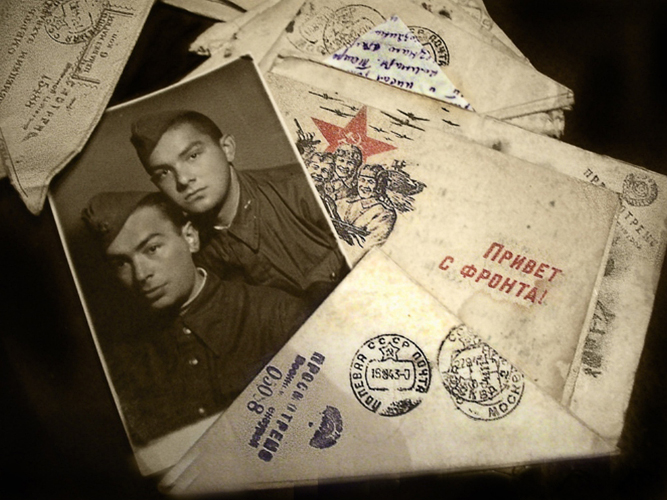 Фронтовые письма-треугольники
Подготовила: Педагог Клевцова В. Н. МАДОУ «Детский сад комбинированного вида№7 г.Шебекино Белгородской области»
Письма с фронта до сих пор бережно хранятся во многих

семьях , у каждого треугольника своя история: счастлива или

 печальная. Бывало и так, что весточка с фронта о том что 

родной человек жив и здоров приходила после страшного 

казённого конверта. А матери и жёны верили: похоронка 

пришла по ошибке. И ждали. Ждали-годами, десятилетиями. 

Письма с фронтов  Великой Отечественной Войны-

документы великой силы. В пропахших  порохом строках- 

дыхание войны, грубость суровых окопных будней, 

нежность солдатского сердца и вера в ПОБЕДУ!
Письма с фронта до сих пор бережно  хранятся во многих семьях. У каждого треугольника своя история: счастливая или печальная. Бывало и так, что весточка с фронта о том что родной человек жив и здоров приходила после страшного казённого конверта. А матери и жёны верили: похоронка пришла по ошибке. И ждали. Ждали-годами, десятилетиями. Письма с фронтов  Великой Отечественной Войны-документы великой силы. В пропахших  порохом строках- дыхание войны, грубость суровых окопных будней, нежность солдатского сердца и вера в ПОБЕДУ!
Объем почты, поступавшей на фронт, во время войны был колоссальным – 70 миллионов писем каждый месяц только в действующую армию. Советское руководство понимало важность этих листочков бумаги для людей, вырванных из привычного мира и рискующих жизнью. Слова родных людей и новости из дома были мощнейшей психологической поддержкой. В начале войны было сформировано Управление военно-полевой почты, а при штабах армий – полевые почтовые станции(ППС). Роль почтового ящика выполняли самодельные коробки, грузовики-полуторки. Треугольники, ставшие символом фронтового письма, родились из-за дефицита бумаги. Солдаты писали письма урывками, в короткие передышки между боями .
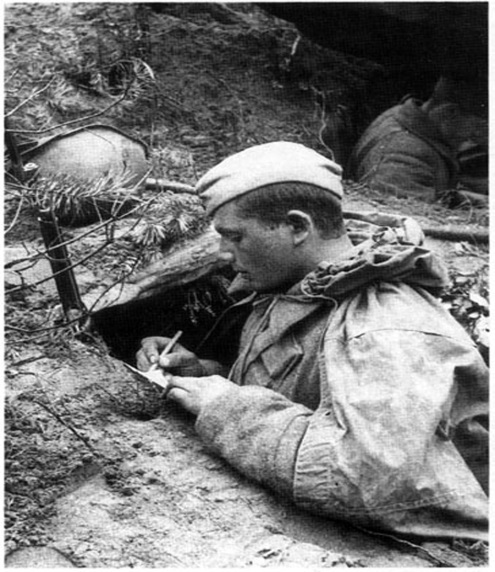 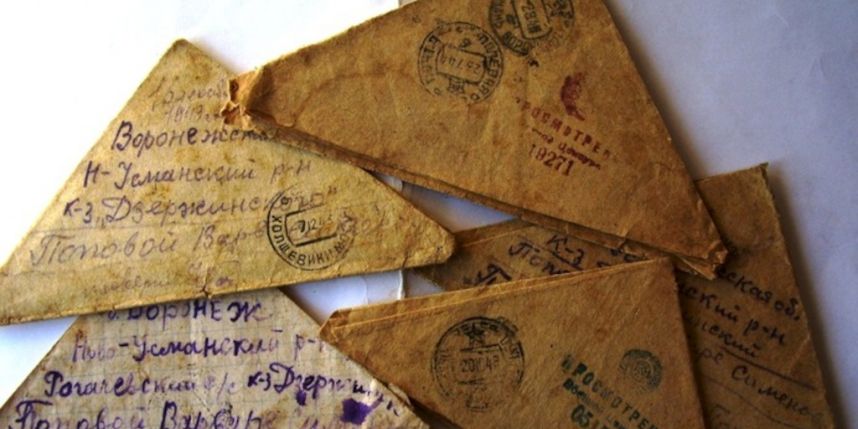 Важным было сохранение военной тайны: надо было не дать возможности врагу по содержанию писем получить сведения о дислокации частей, их вооружении . Для этого была создана военная цензура.
Письма не заклеивали, потому что знали – их будет читать военный цензор. Если адресат погиб, на верхнем клапане делали соответствующую пометку и отправляли обратно. Так треугольник превращался в похоронку.
[Speaker Notes: .]
В данном мастер – классе я предлагаю сделать письмо – поздравление нашим ветеранам, труженикам тыла в знак благодарности за мирное небо над головой, за подаренную светлую жизнь , эти письма дети смогут подарить своим близким на одном из мероприятий, посвященных 70-летию Великой Победы.
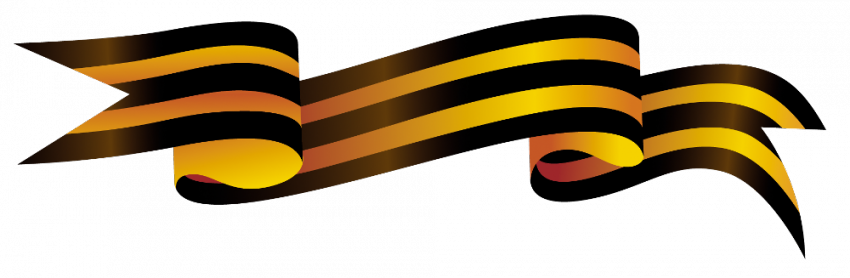 Цель: изготовление поздравительной открытки в форме письма – треугольника.
Задачи: 
 - формировать представления о письмах – треугольниках военных лет;
 - сформировать практические навыки работы с бумагой, ножницами, клеем;
 - вызвать интерес к предстоящей деятельности, используя различные приемы; 
 - развивать художественный вкус, творческие способности, фантазию, воображение, мелкую моторику рук;
 - воспитывать самостоятельность, терпение, усидчивость, чувство гордости и уважения к ветеранам и труженикам тыла.
Для изготовления писем - поздравлений нам потребуются следующие материалы и инструменты:

 - листы белой бумаги;
 - цветная бумага;
 - ножницы;
 - клей ПВА;
 - георгиевская лента;
 - шаблон звезды
 - пакетик чая
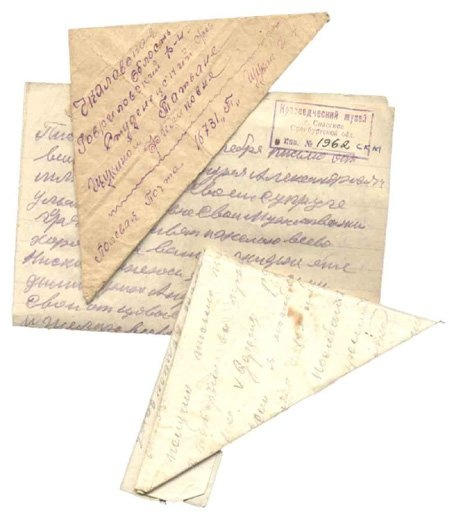 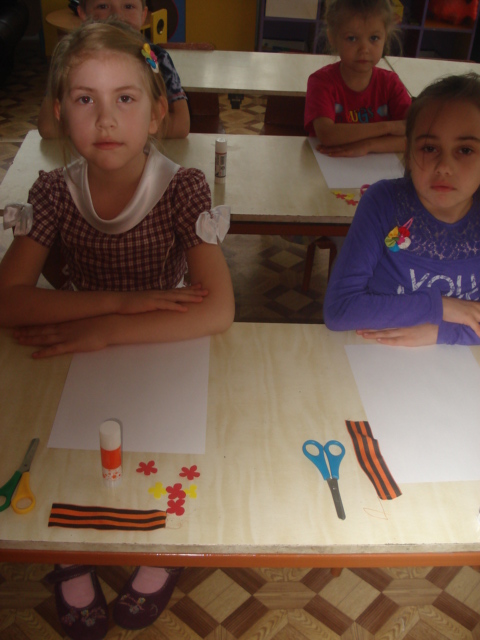 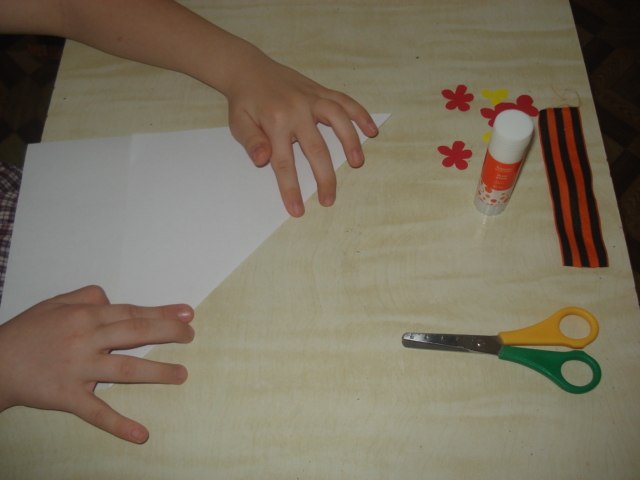 Последовательность изготовления письма-треугольника
Письмо складываем из бумаги прямоугольной формы
Бумагу можно предварительно состарить с помощью крепкой заварки чая.
Украшаем конверт Георгеевской ленточкой
Приклеиваем цветы и звезду
Дети поздравляют ветеранов ВОВ.
Спасибо за внимание
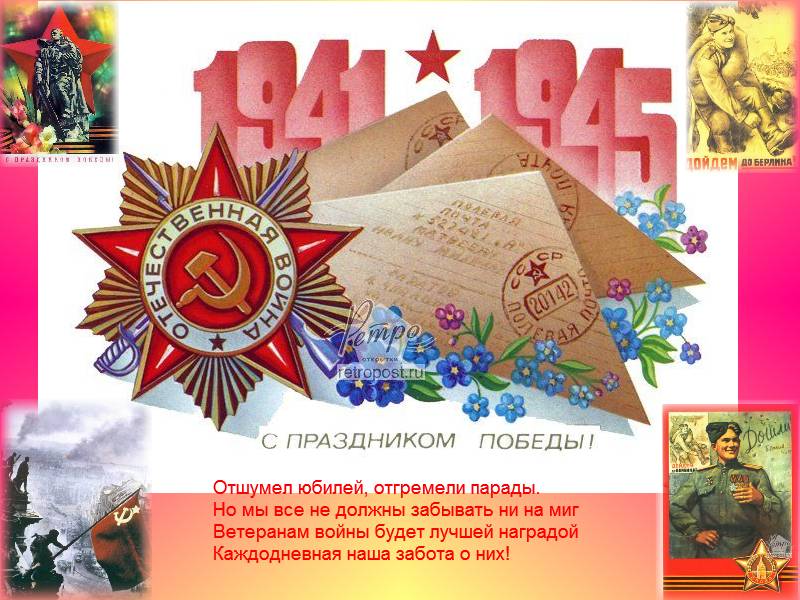